Figure IX-1
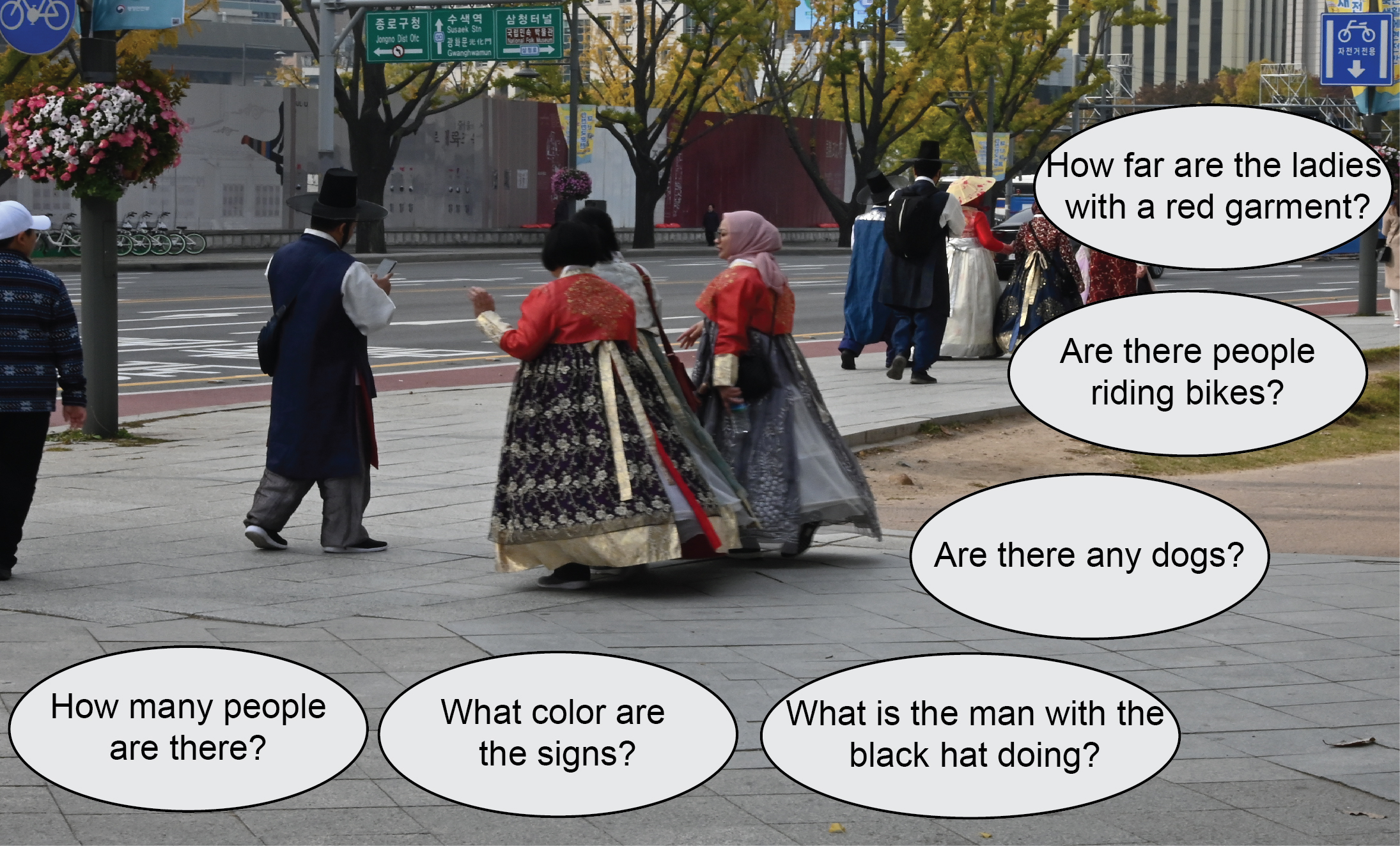 Biological and Computer Vision. Gabriel Kreiman. 2020
Figure IX-2
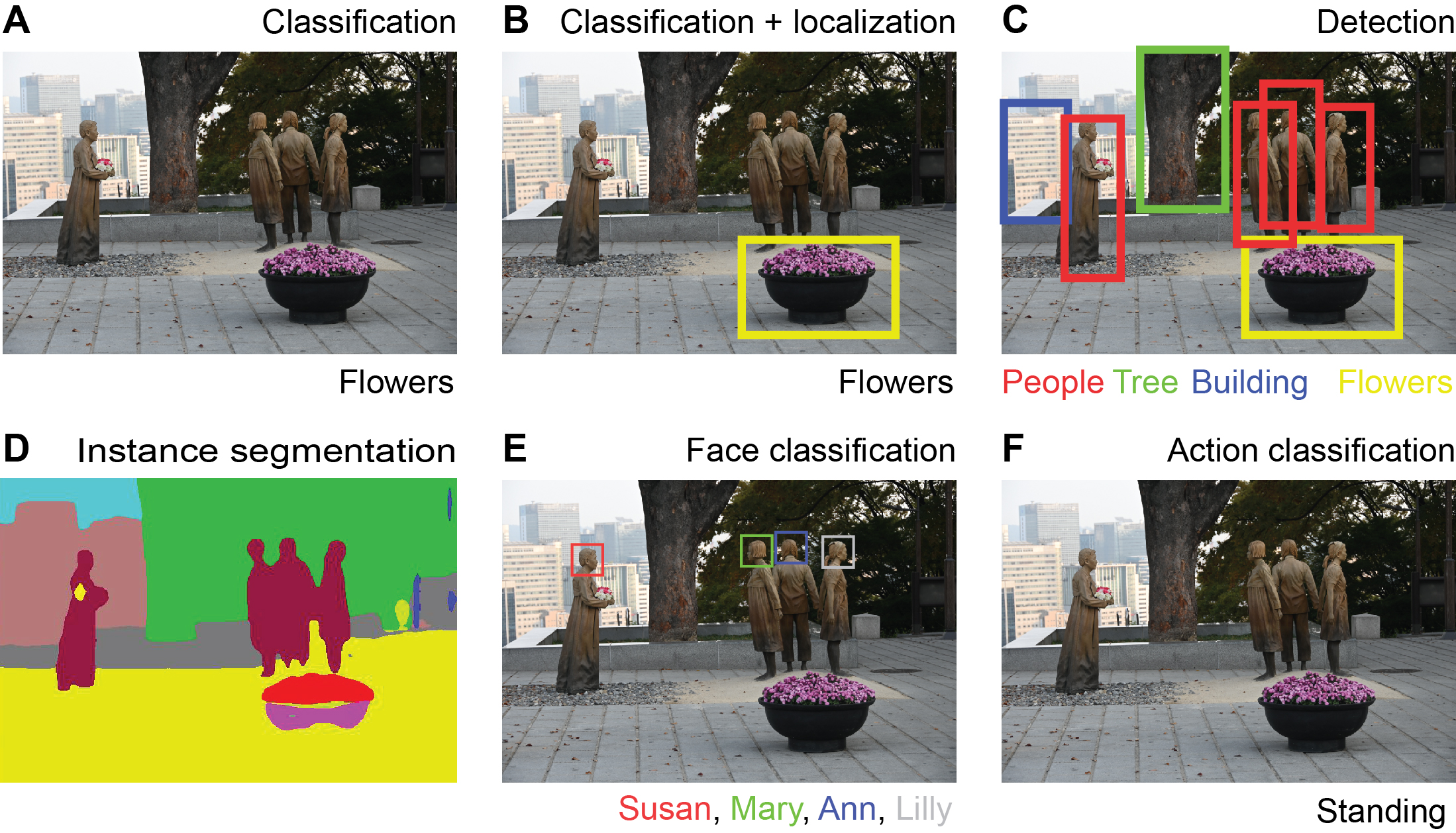 Biological and Computer Vision. Gabriel Kreiman. 2020
Figure IX-3
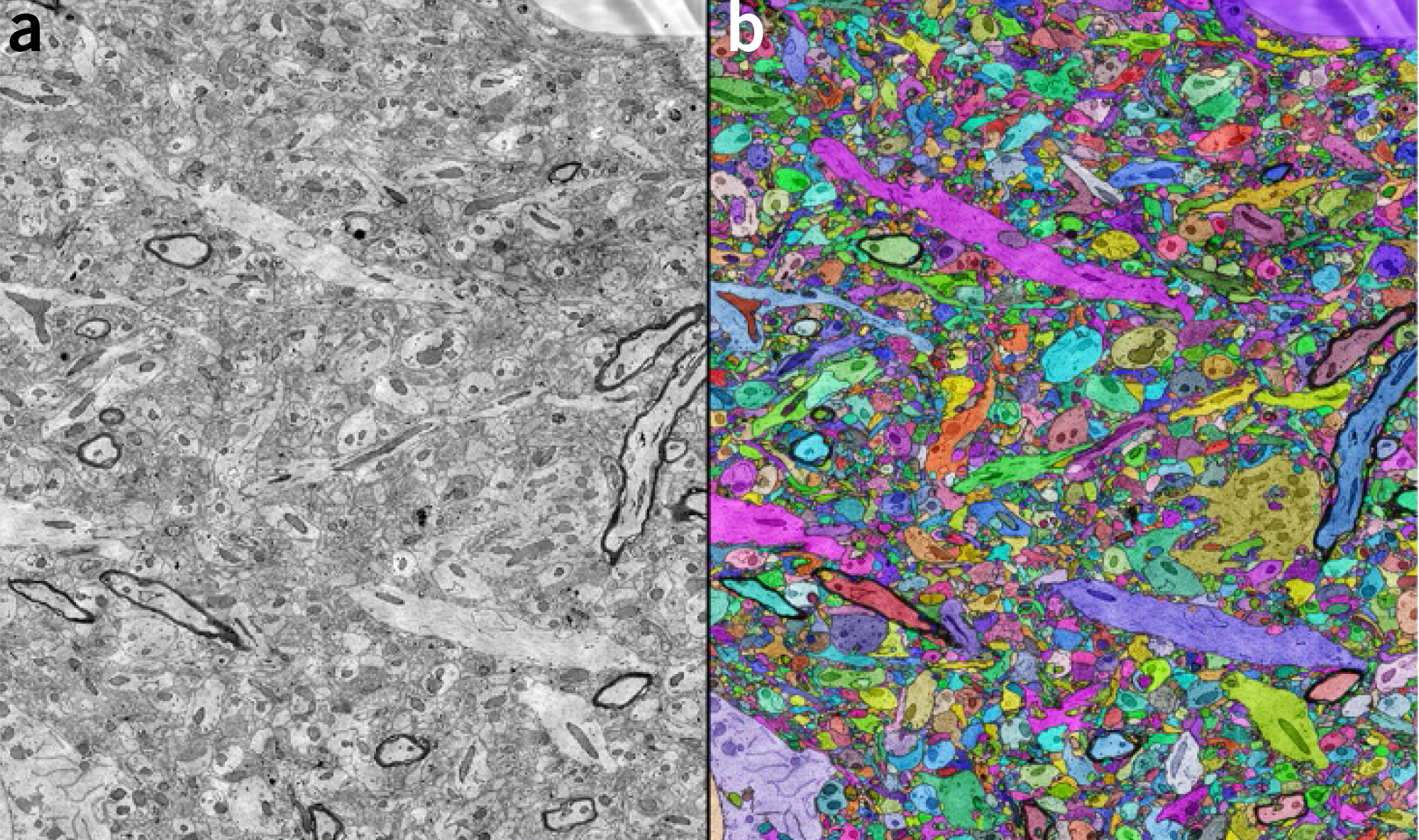 Biological and Computer Vision. Gabriel Kreiman. 2020
Figure IX-4
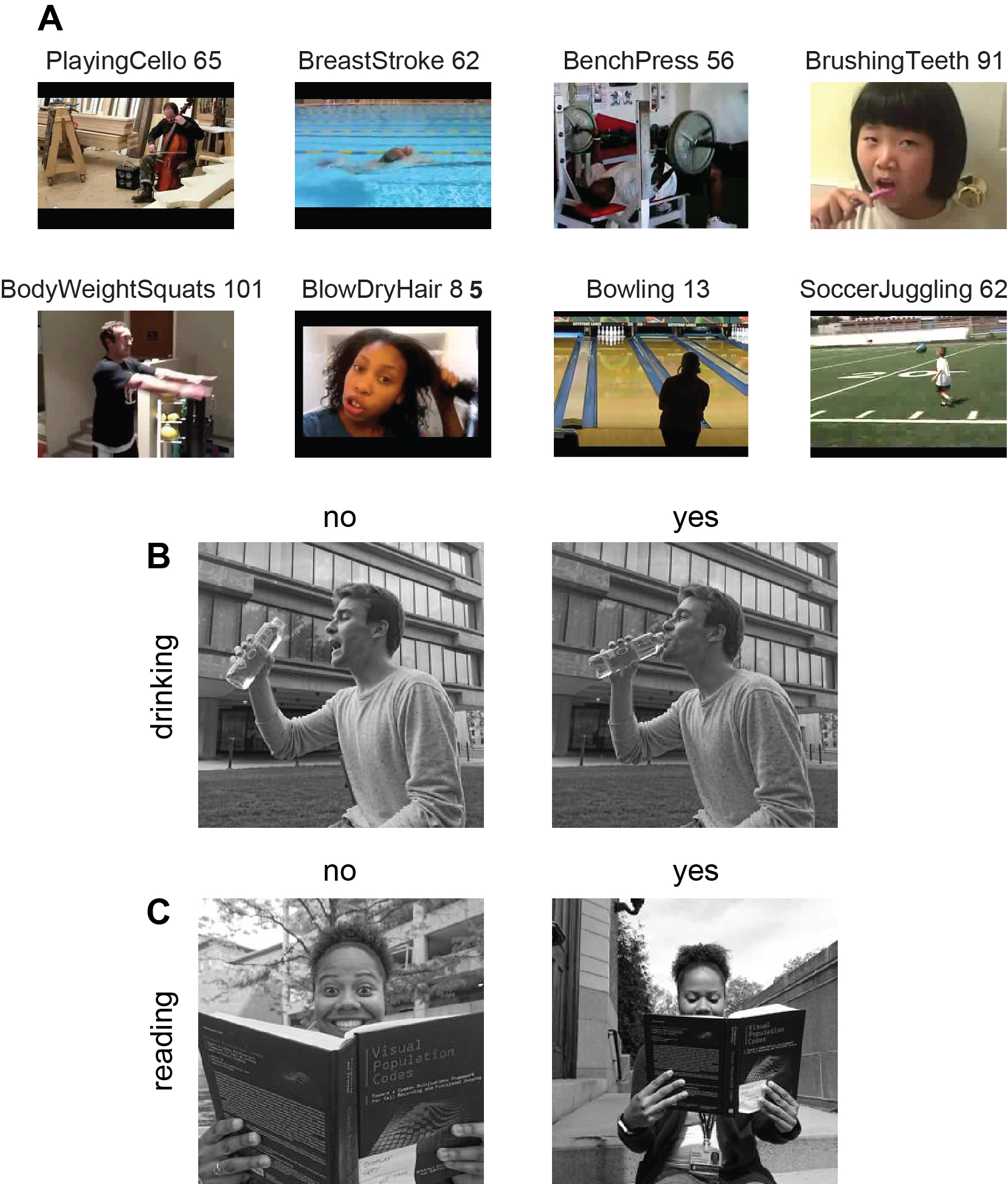 Biological and Computer Vision. Gabriel Kreiman. 2020
Figure IX-5
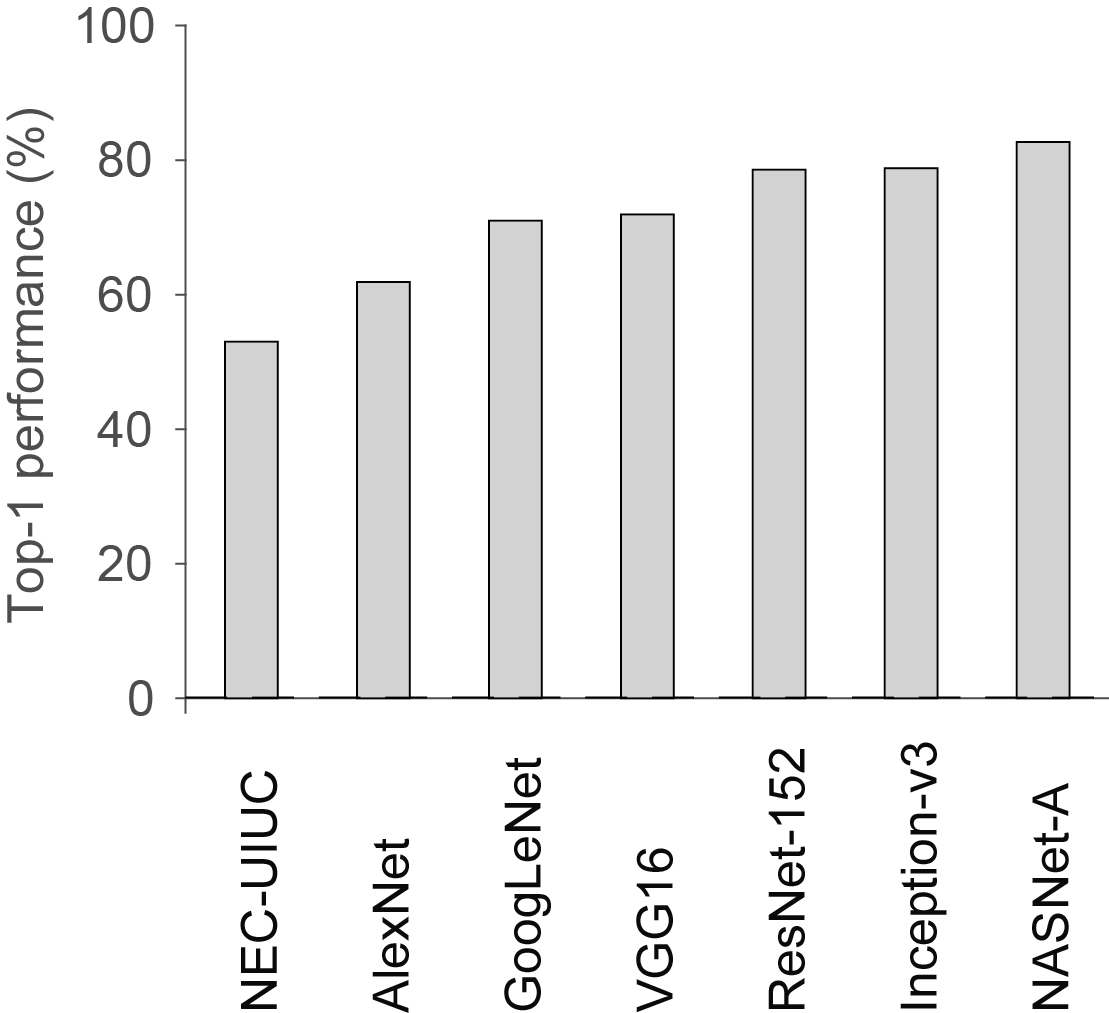 Biological and Computer Vision. Gabriel Kreiman. 2020
Figure IX-6
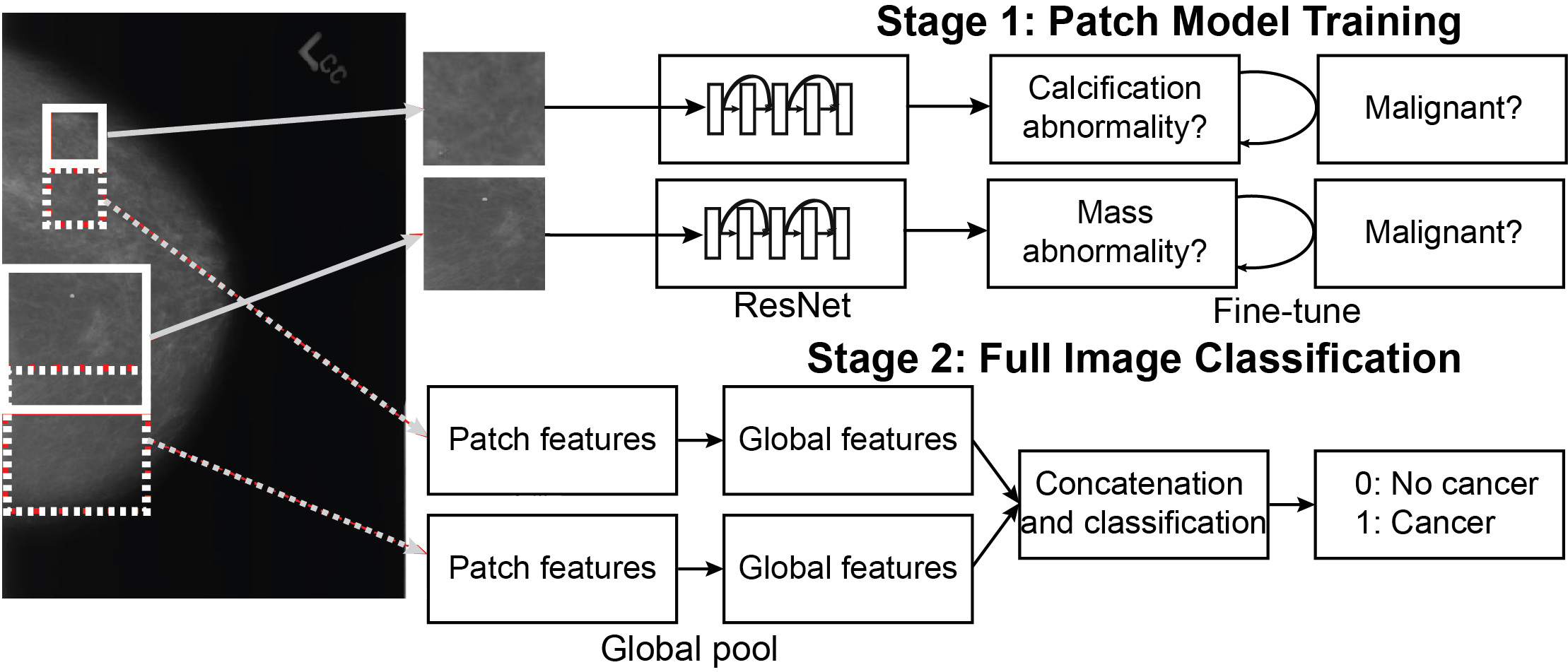 Biological and Computer Vision. Gabriel Kreiman. 2020
Figure IX-7
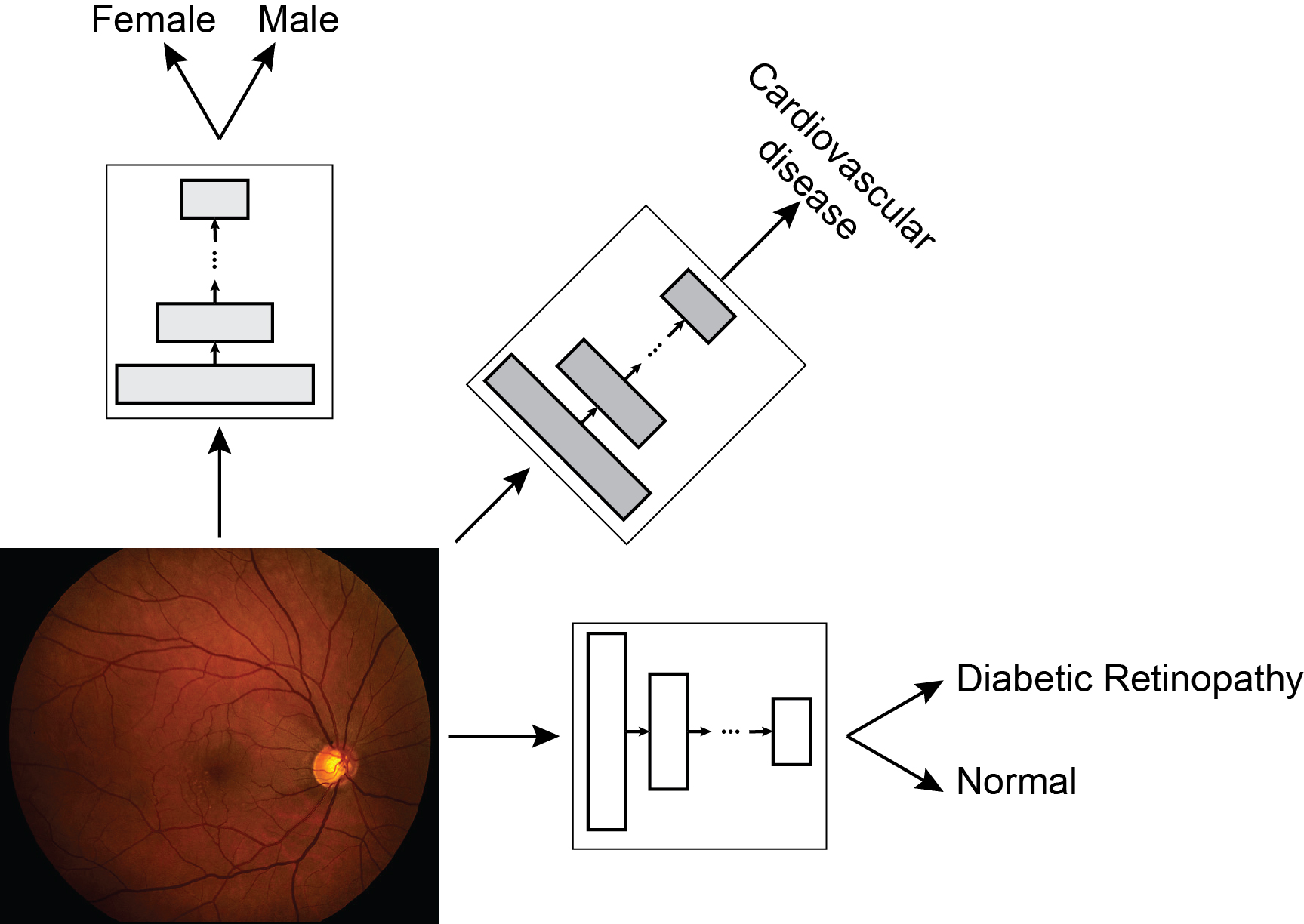 Biological and Computer Vision. Gabriel Kreiman. 2020
Figure IX-8
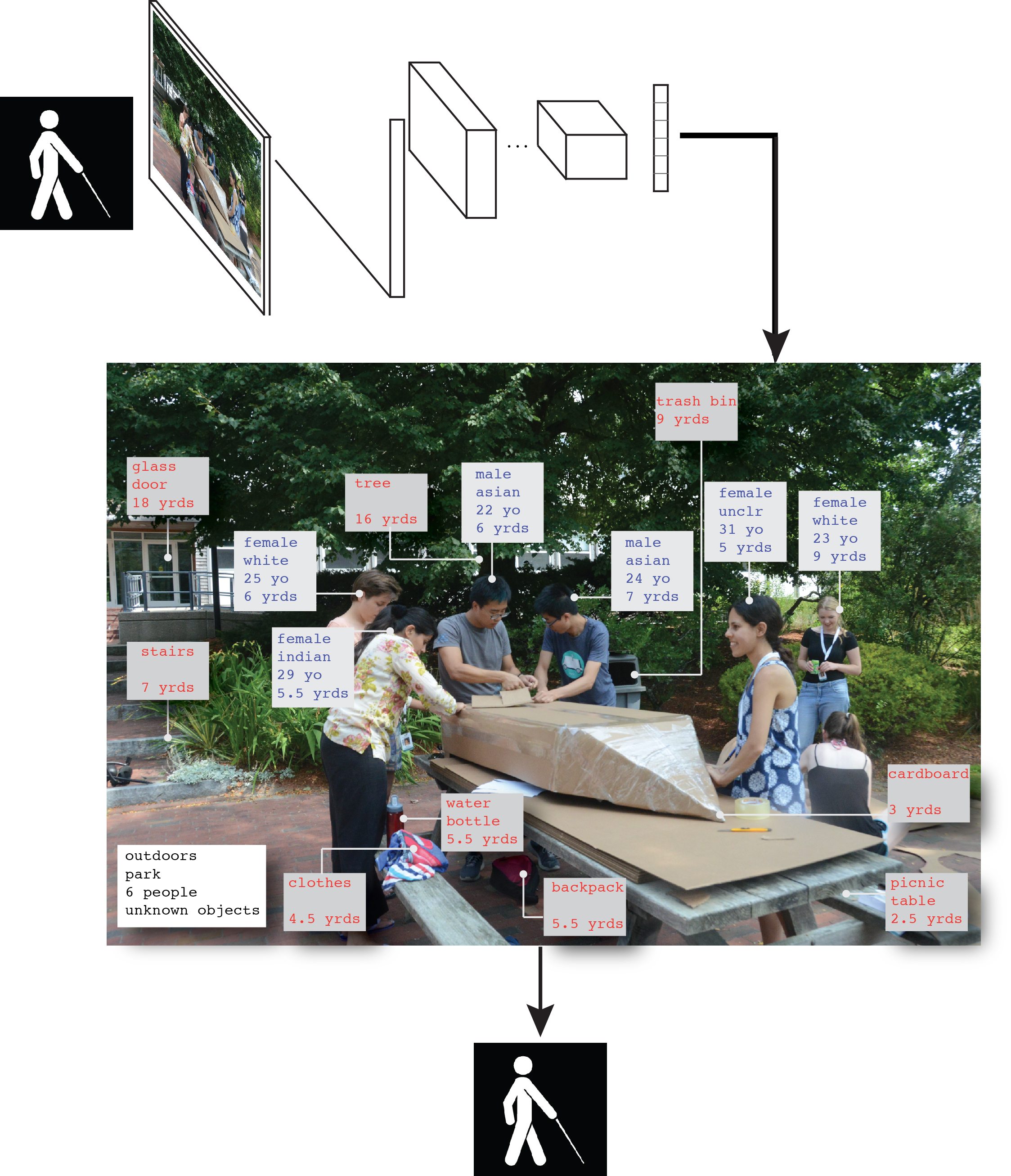 Biological and Computer Vision. Gabriel Kreiman. 2020
Figure IX-9
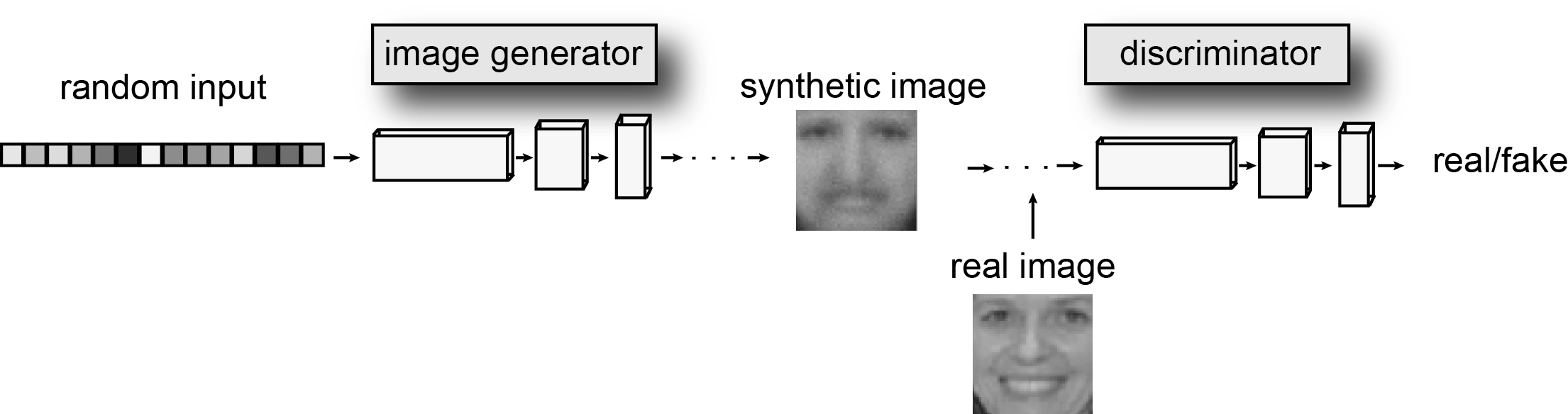 Biological and Computer Vision. Gabriel Kreiman. 2020
Figure IX-10
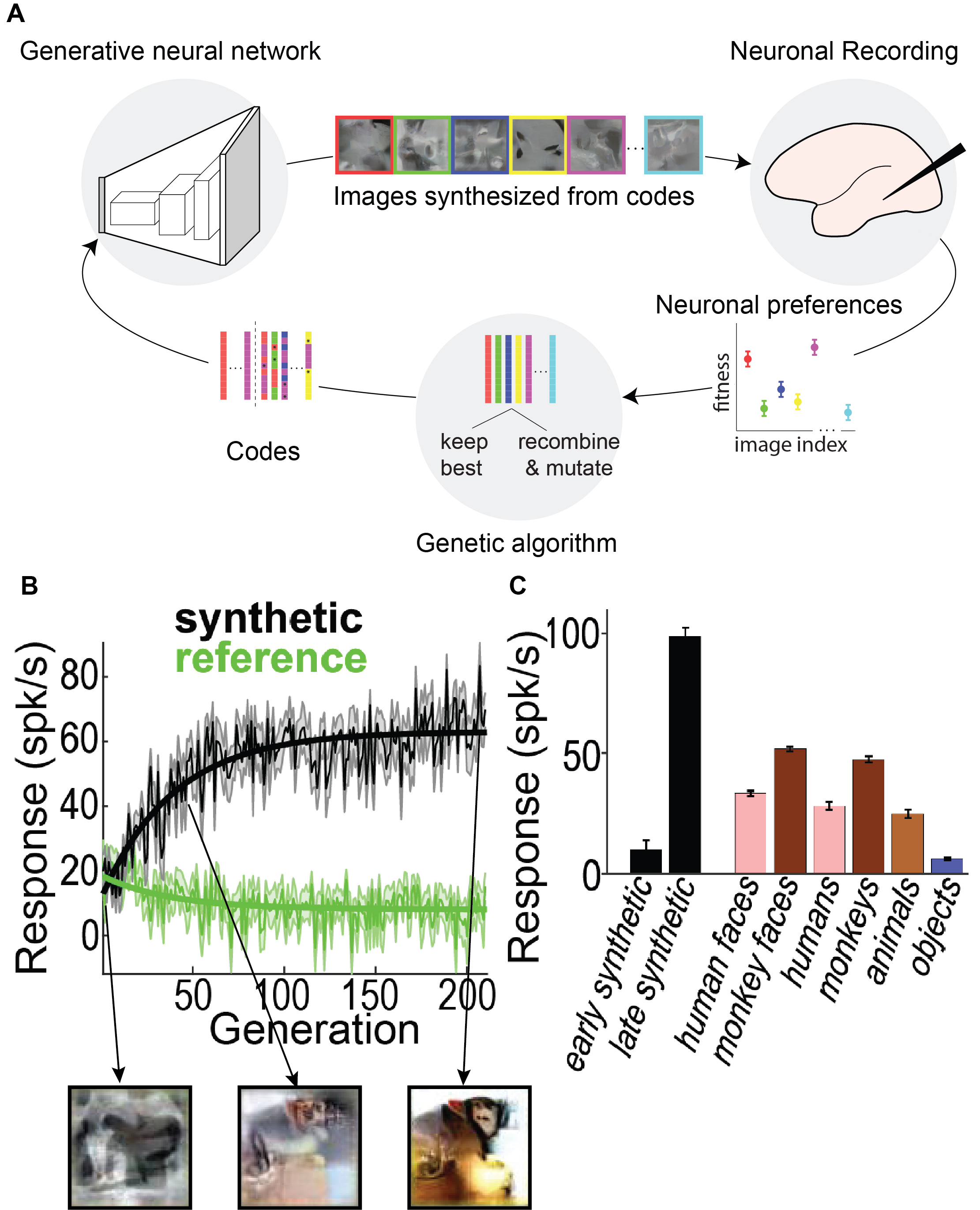 Biological and Computer Vision. Gabriel Kreiman. 2020
Figure IX-11
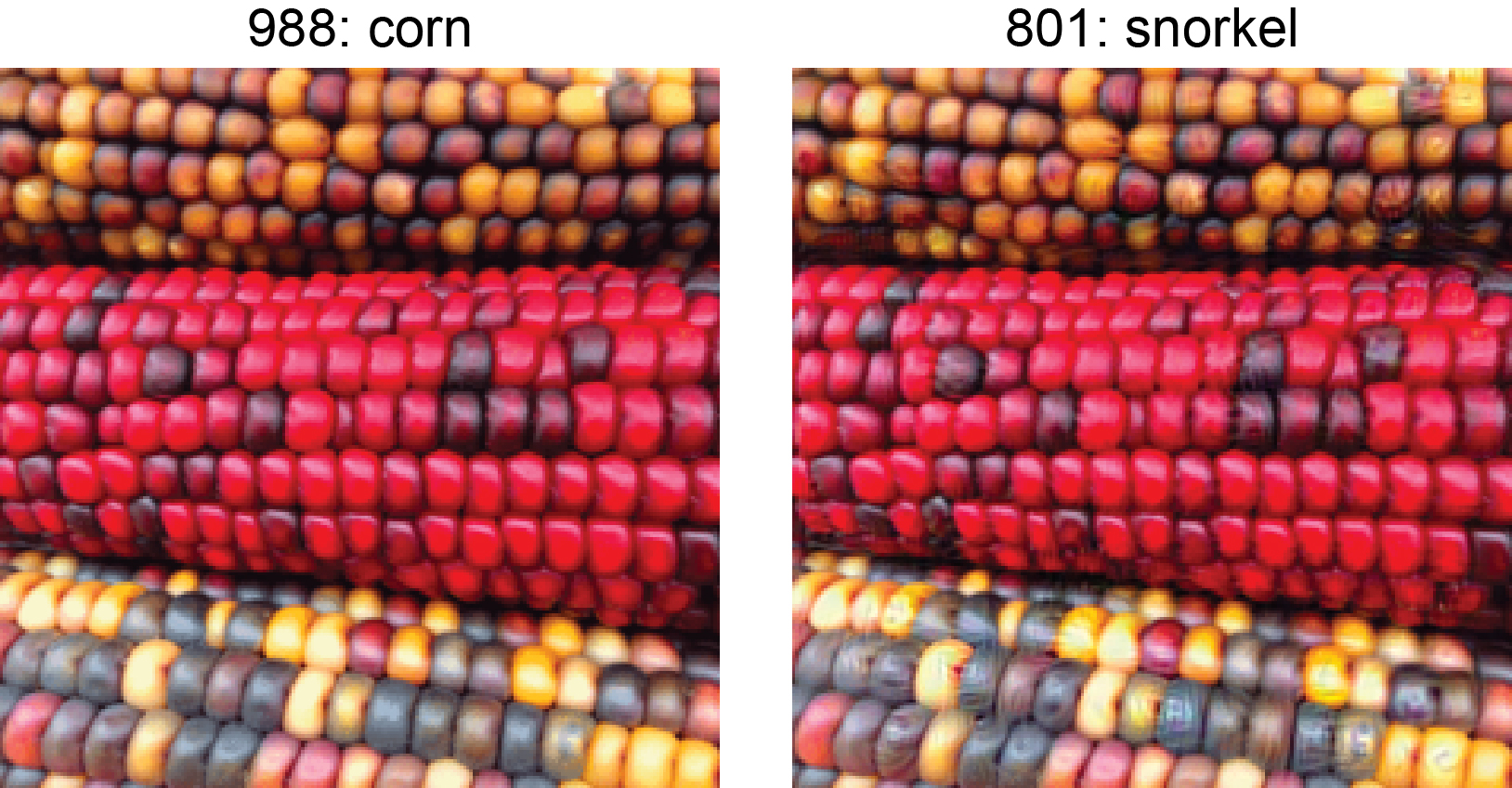 Biological and Computer Vision. Gabriel Kreiman. 2020
Figure IX-12
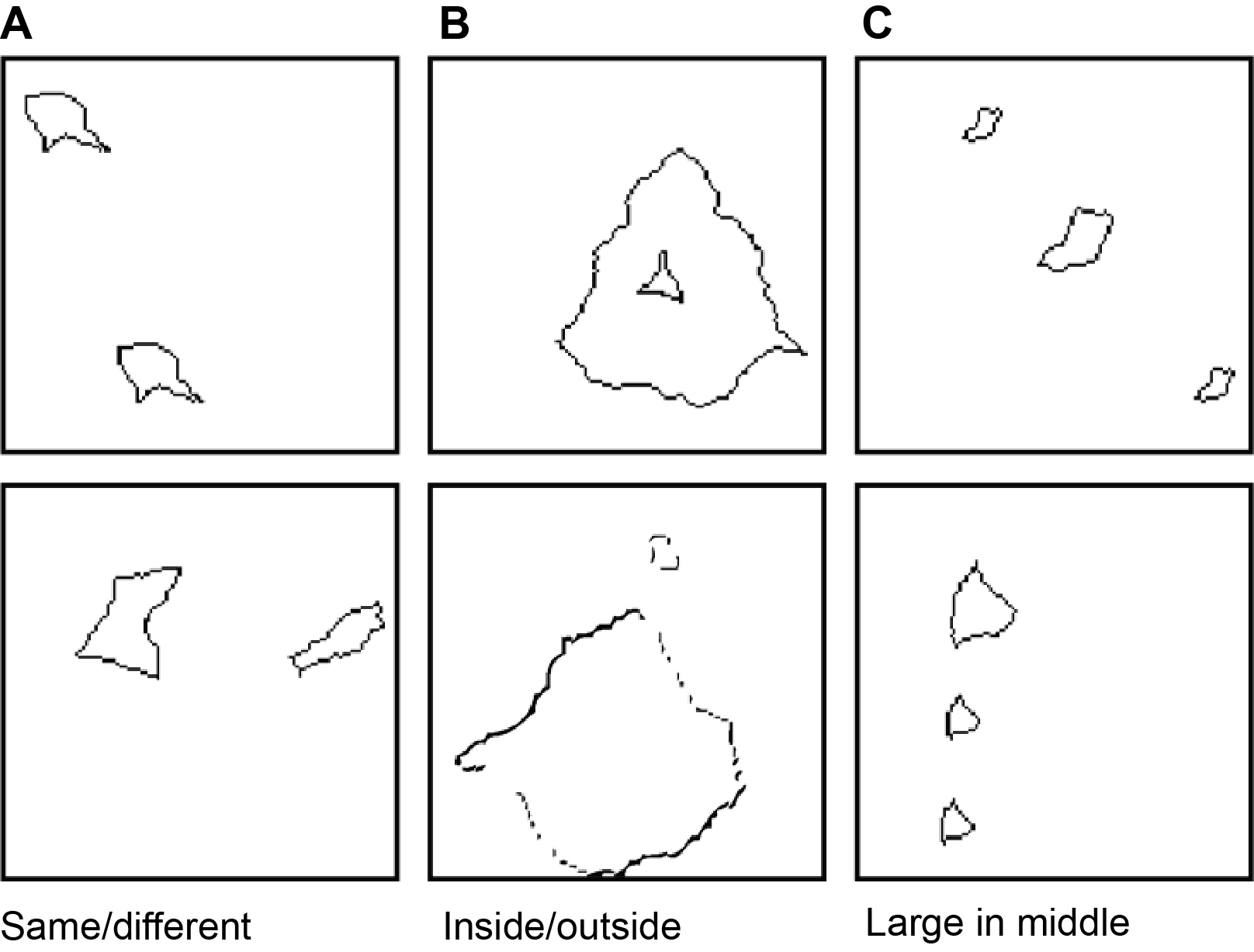 Biological and Computer Vision. Gabriel Kreiman. 2020
Figure IX-13
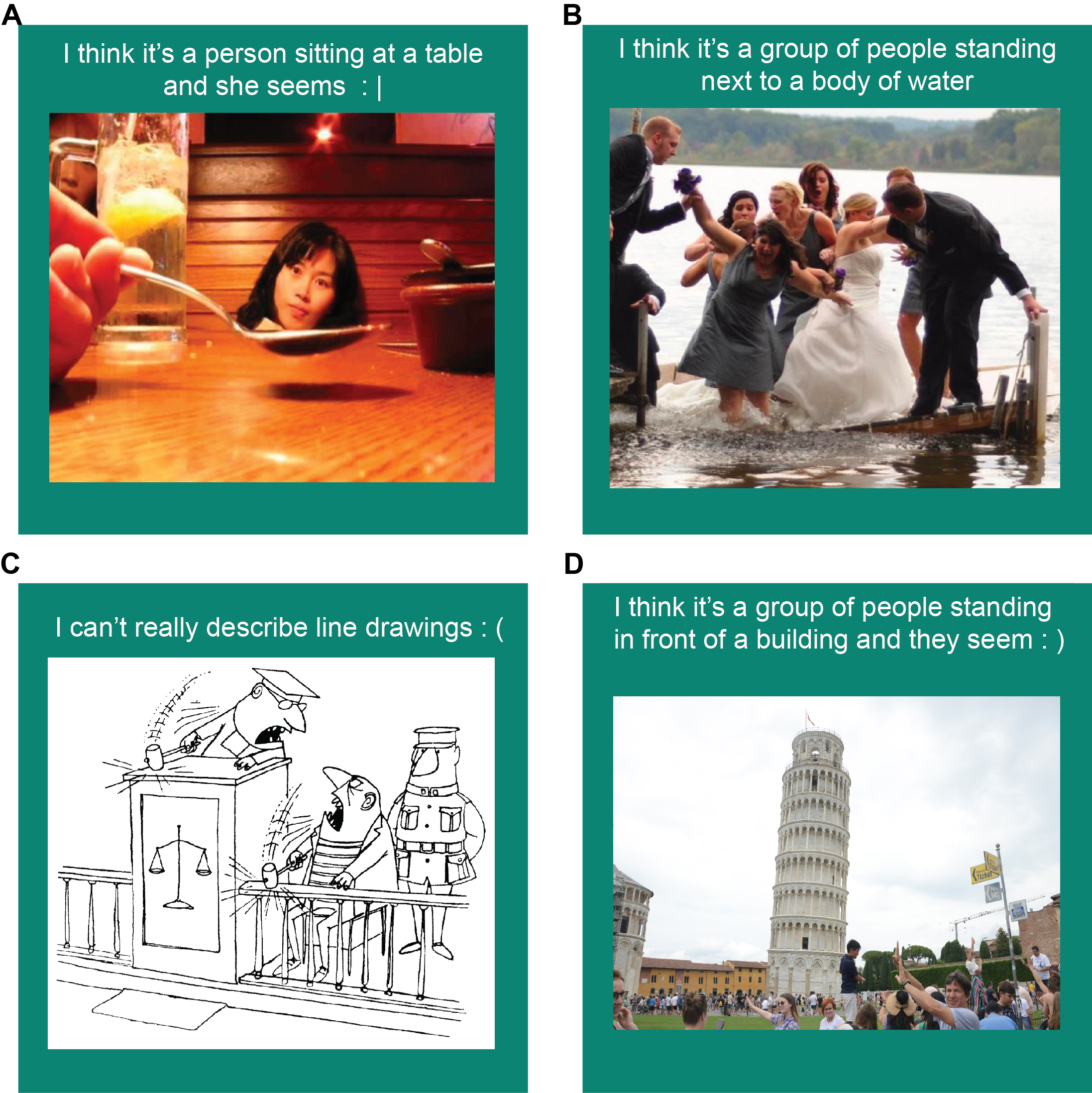 Biological and Computer Vision. Gabriel Kreiman. 2020